100
In what year was Israel founded?
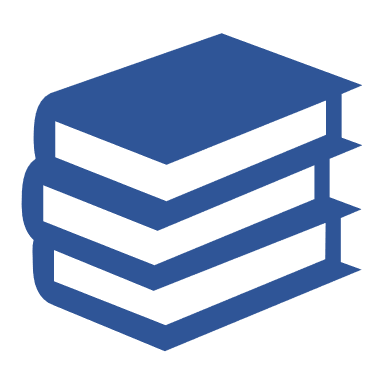 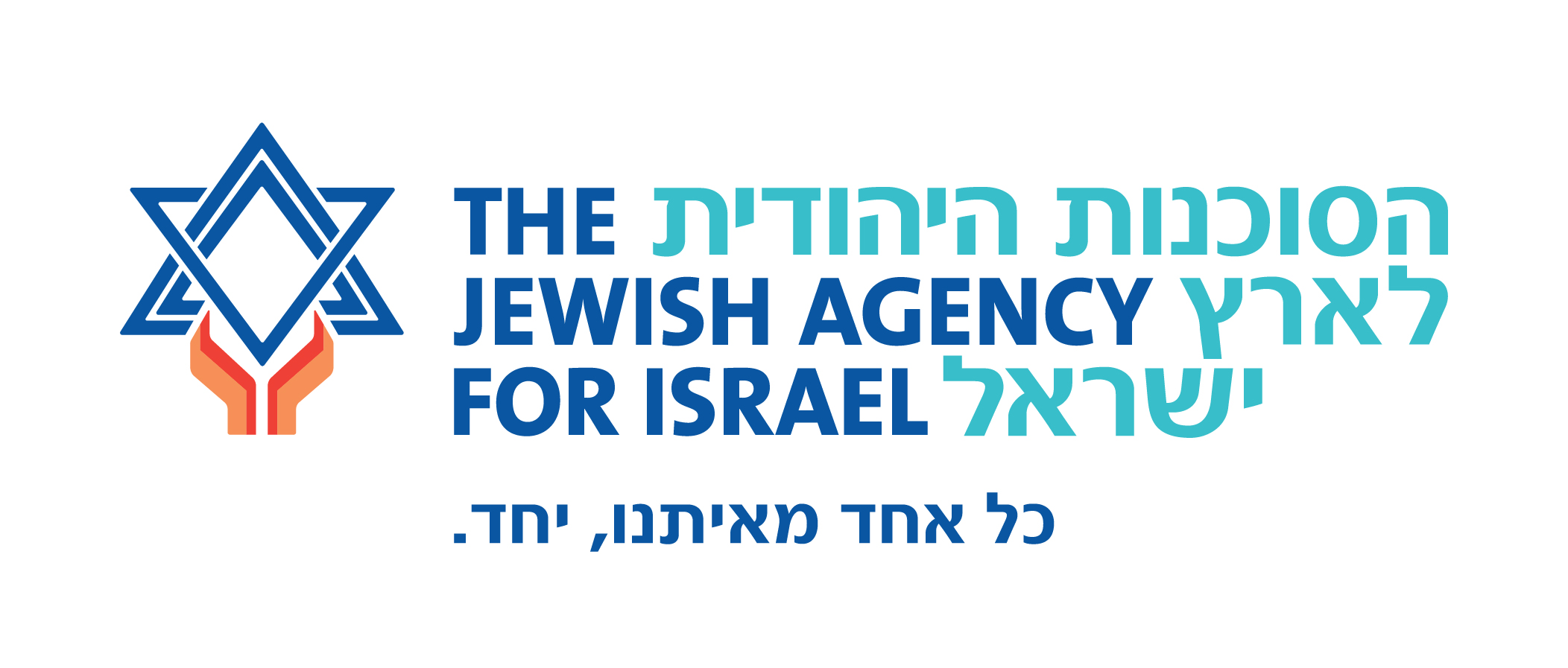 200
Israel does not have a coast on which body of water?
3. Mediterranean Sea
1. Dead Sea
4. Red Sea
2. Persian Gulf
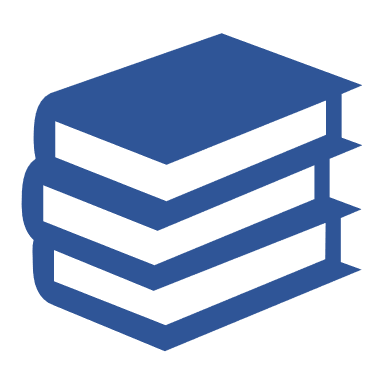 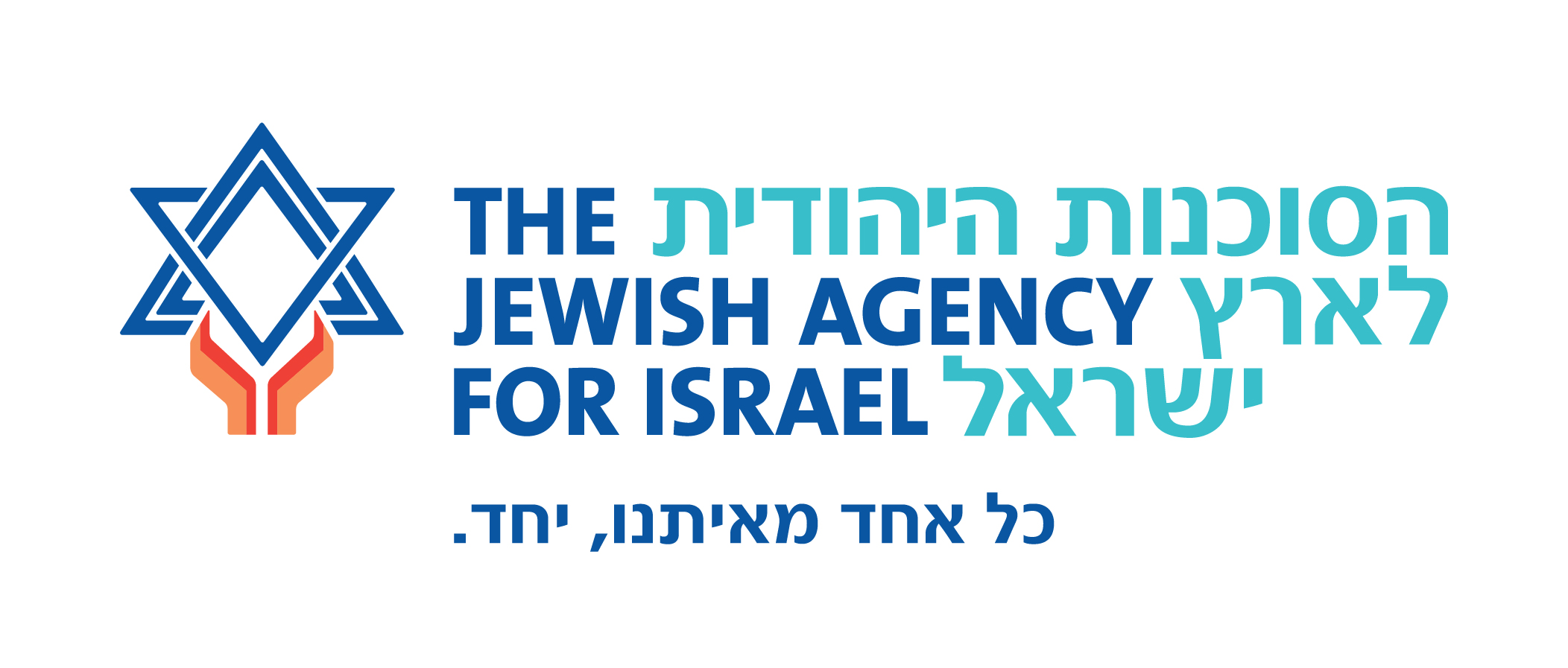 300
The Kibbutz community, which comprises about 5% of the Israeli population, has become best known around the world as an example of what social phenomenon?
c) a cooperative community
a) a Utopian community
d) an extremist community
b) an ethnic tolerant community
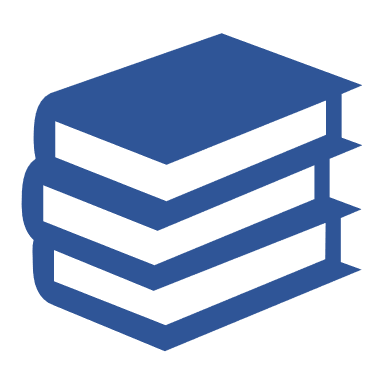 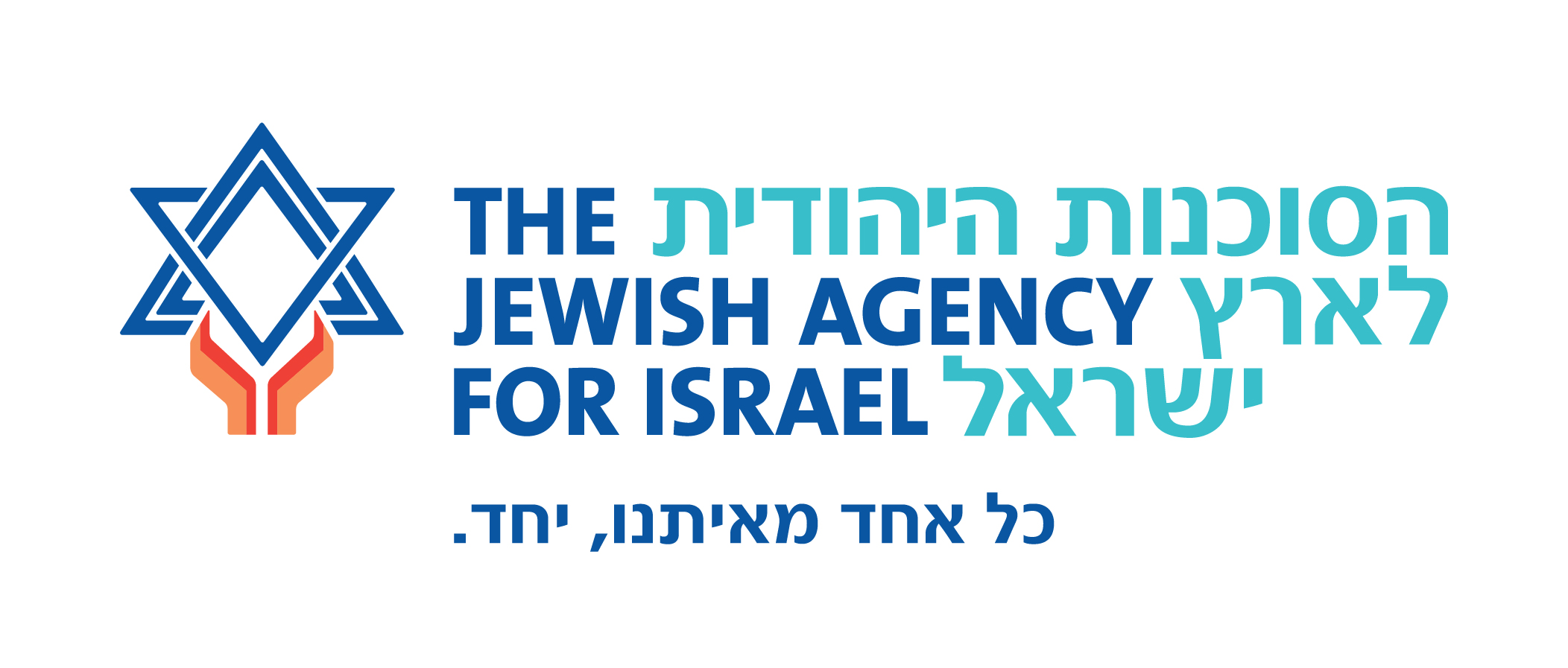 What Famous world known scientist was offered to be Israel's president but did not accept?
400
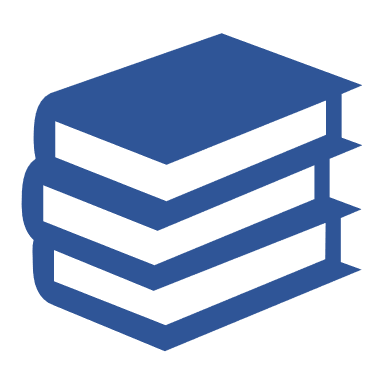 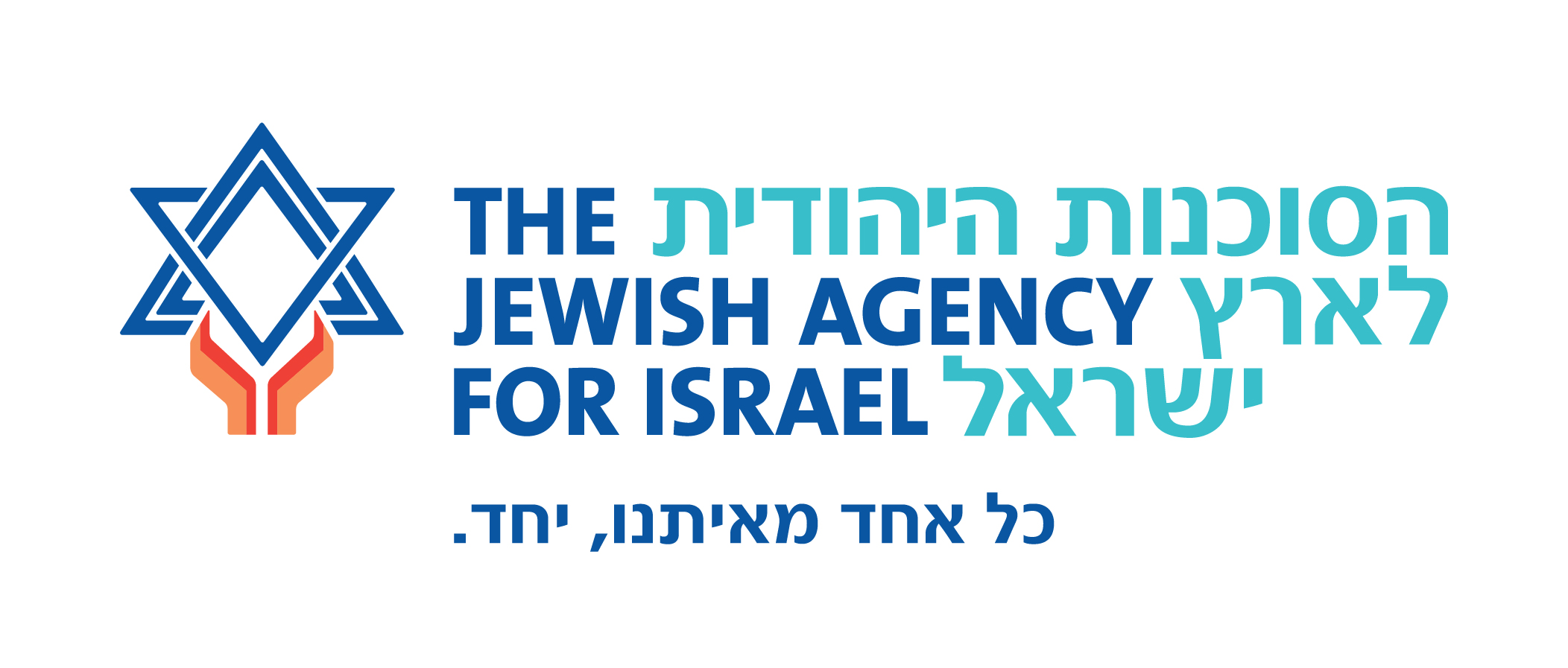 500
who was the first Israeli in space?
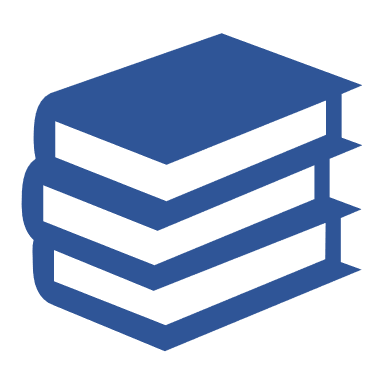 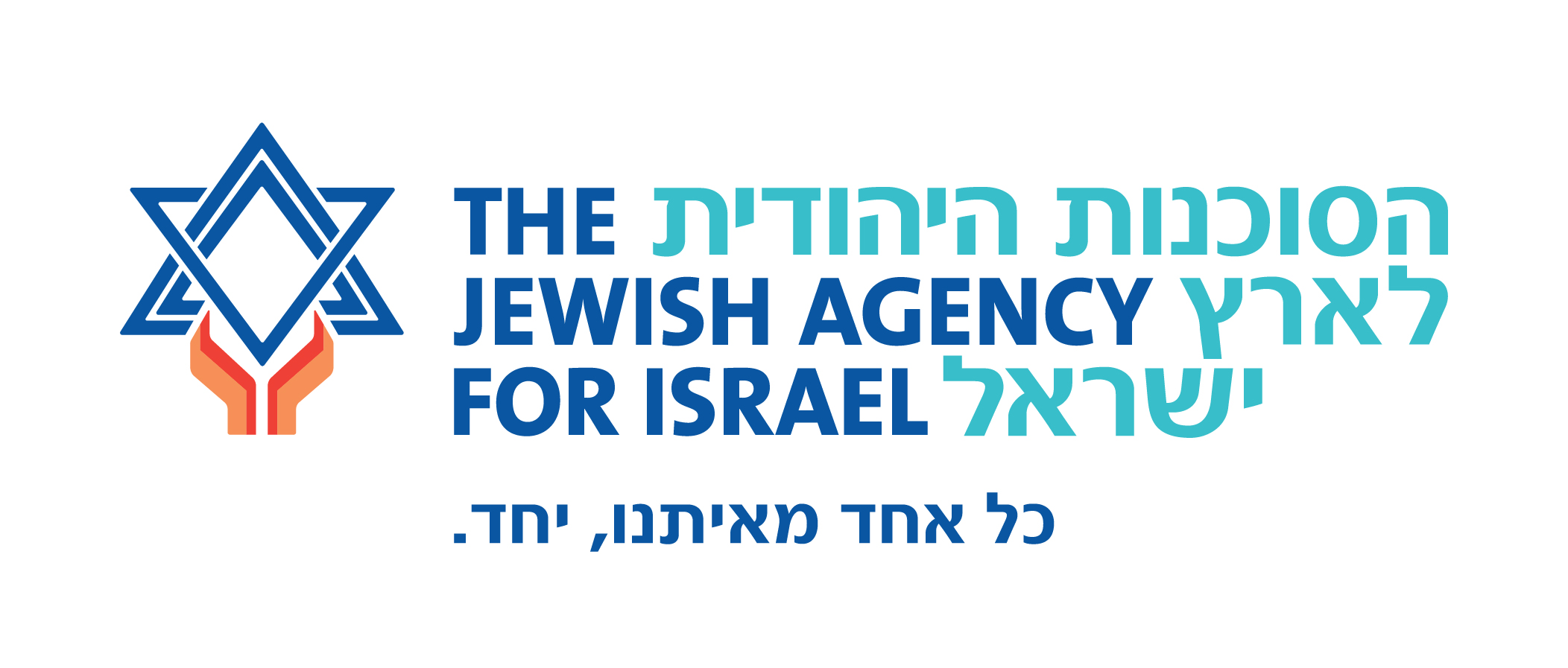 100
Which Jewish holiday celebrated in December?
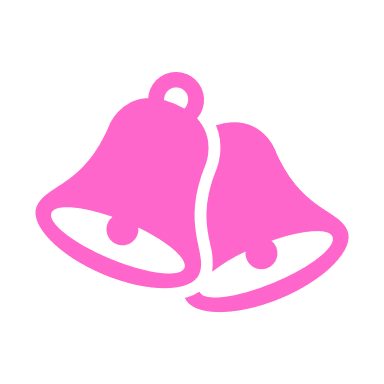 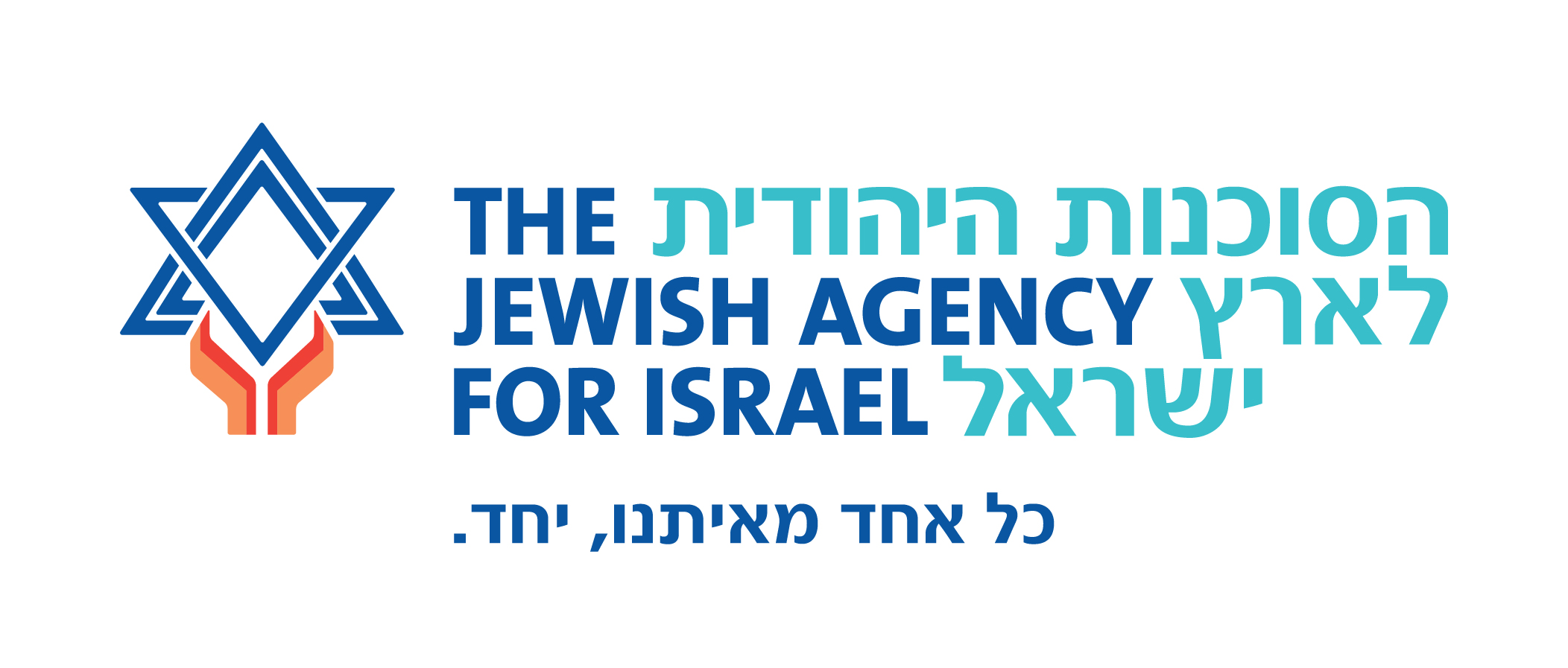 200
The Jewish New Year is called Rosh Hashanah. 
One of the traditions is the blowing of the shofar. The shofar is traditionally made from the horn of what animal?
3. Deer
1. Rhinoceros
4. Ram
2. Unicorn
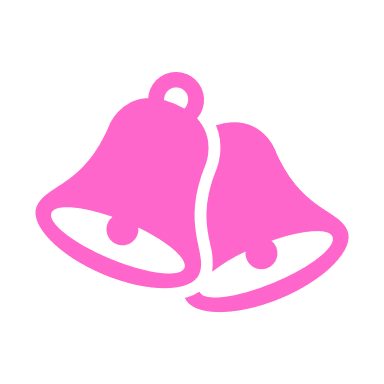 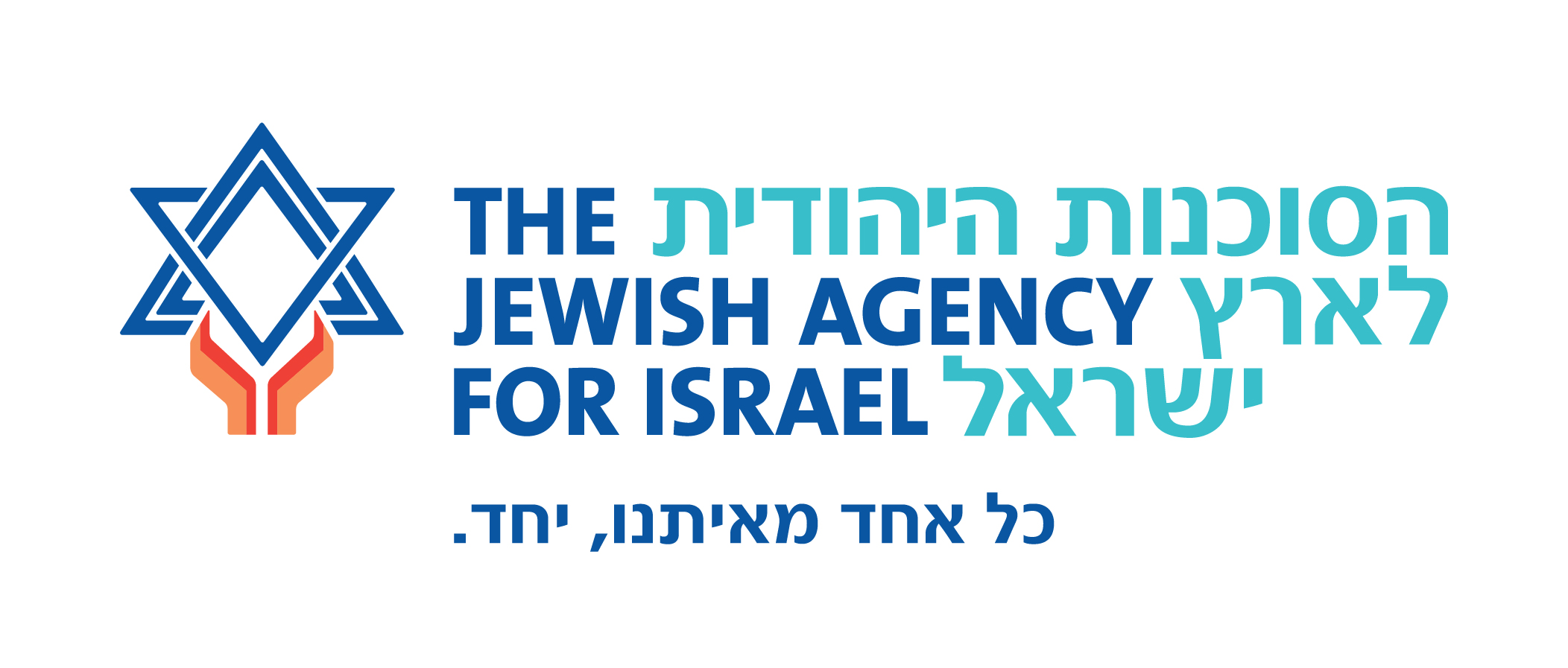 300
The holiday of Purim celebrates events that happened in which book of the Bible?
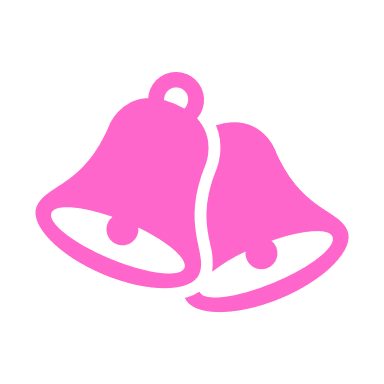 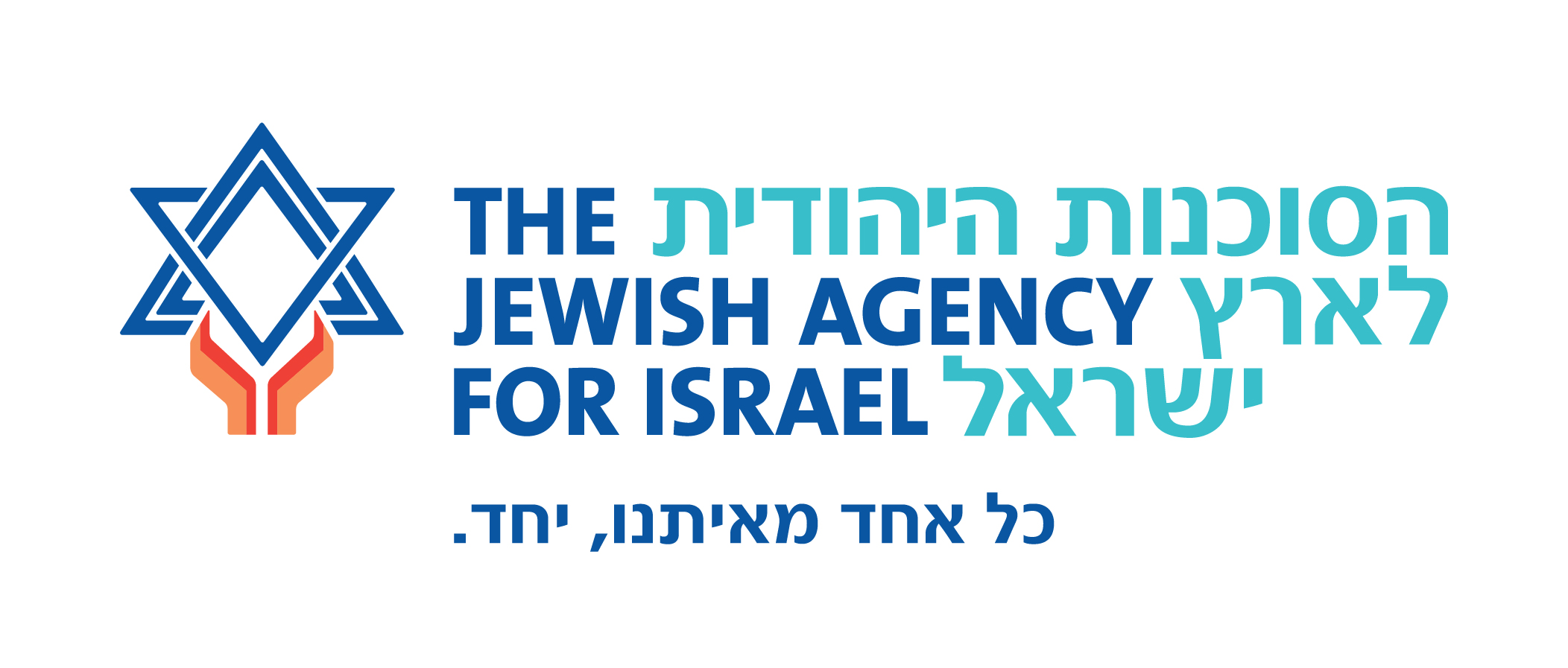 400
Which of these holidays is the Jewish "Day of Atonement"?
3. Tu B'shevat
1. Shavuot
4. Yom Kippur
2. Pesach / Passover
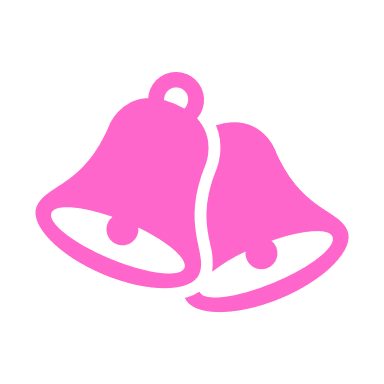 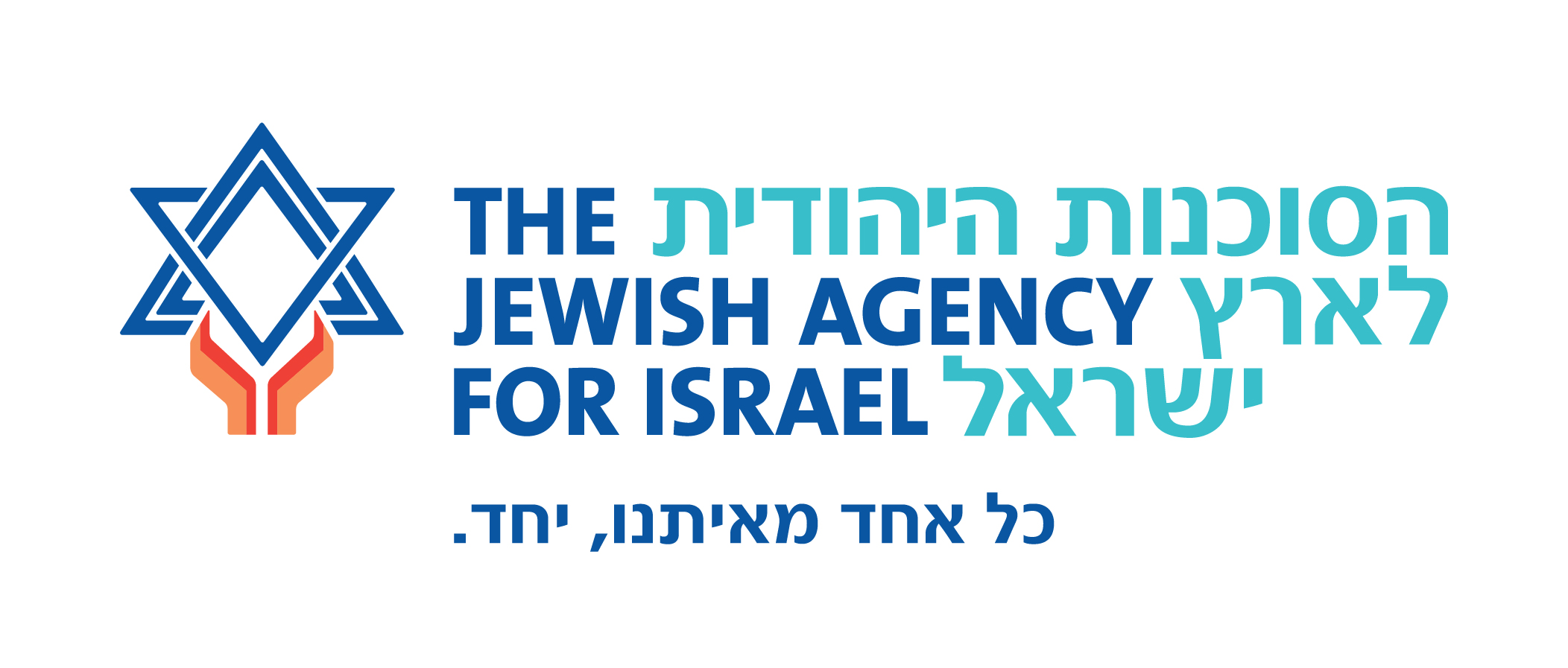 500
What Jewish holidays are celebrated in Israel on the same day of the year?
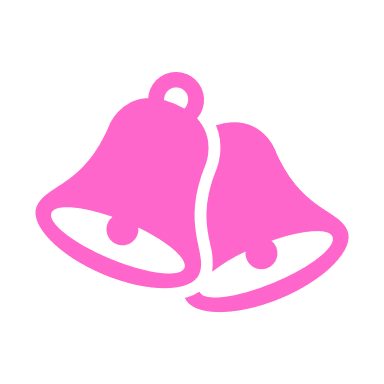 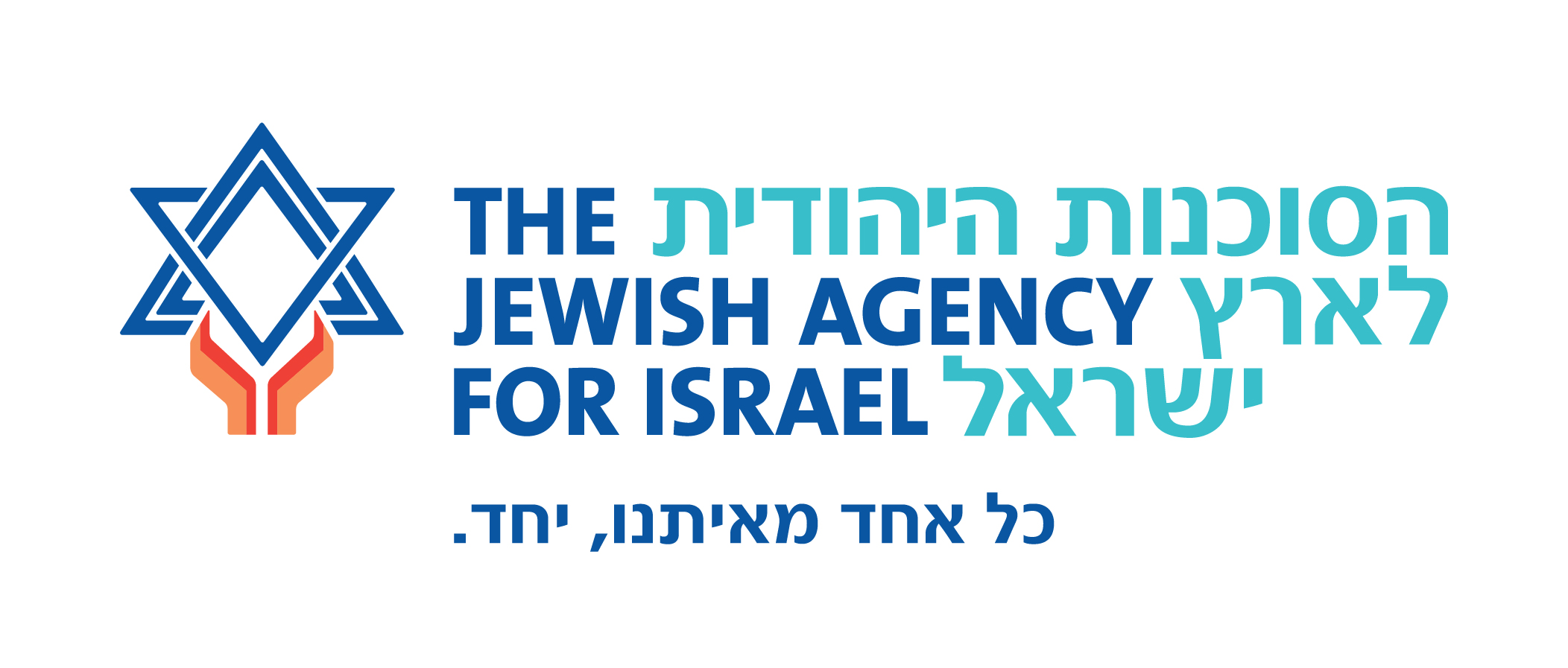 100
How many citizens living in Israel?
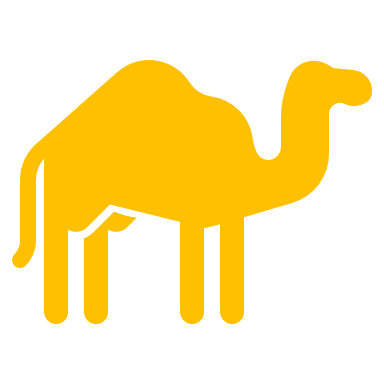 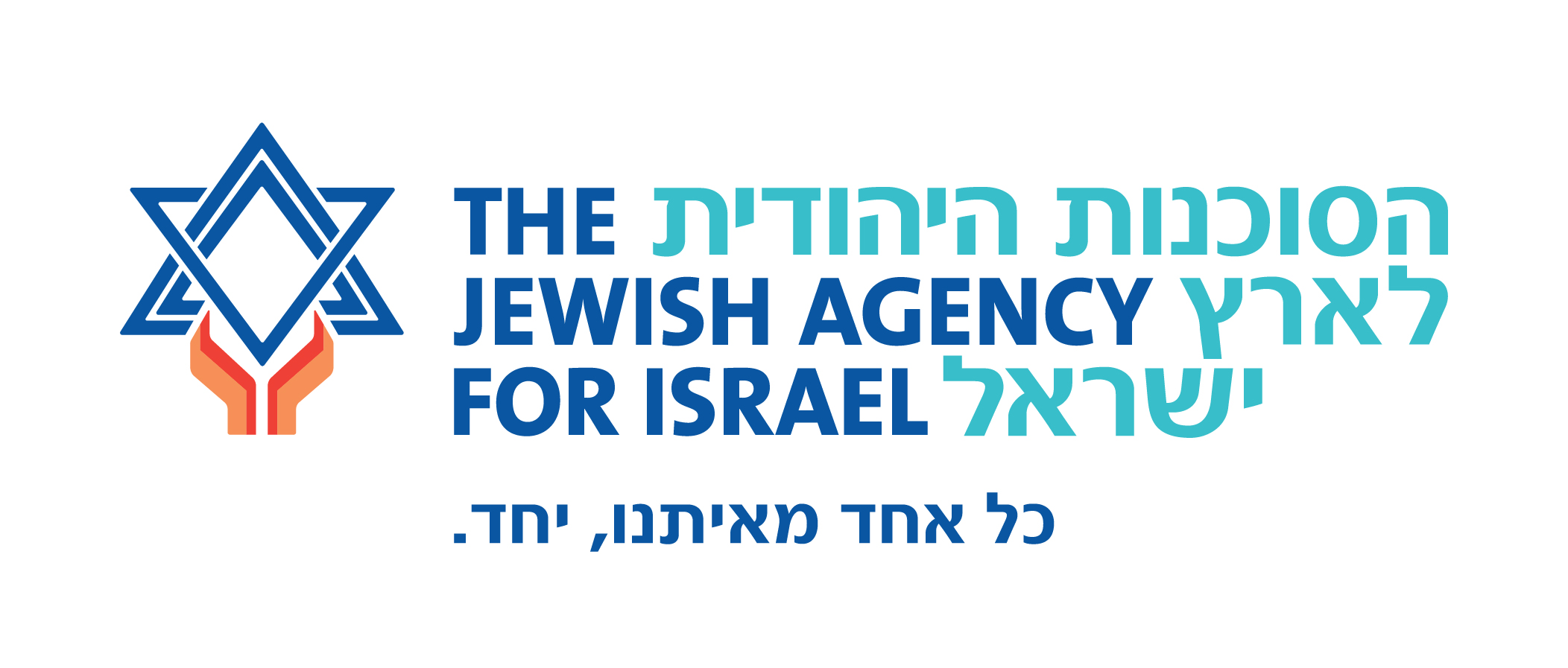 200
Which is the currency of Israel?
3. Shekel
1. Krone
4.  Pound
2. Rouble
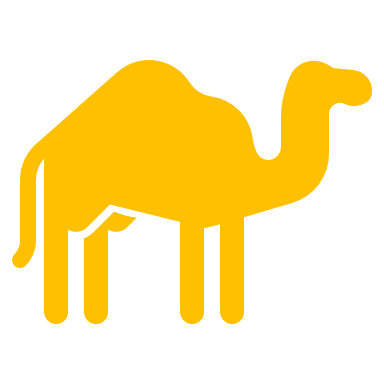 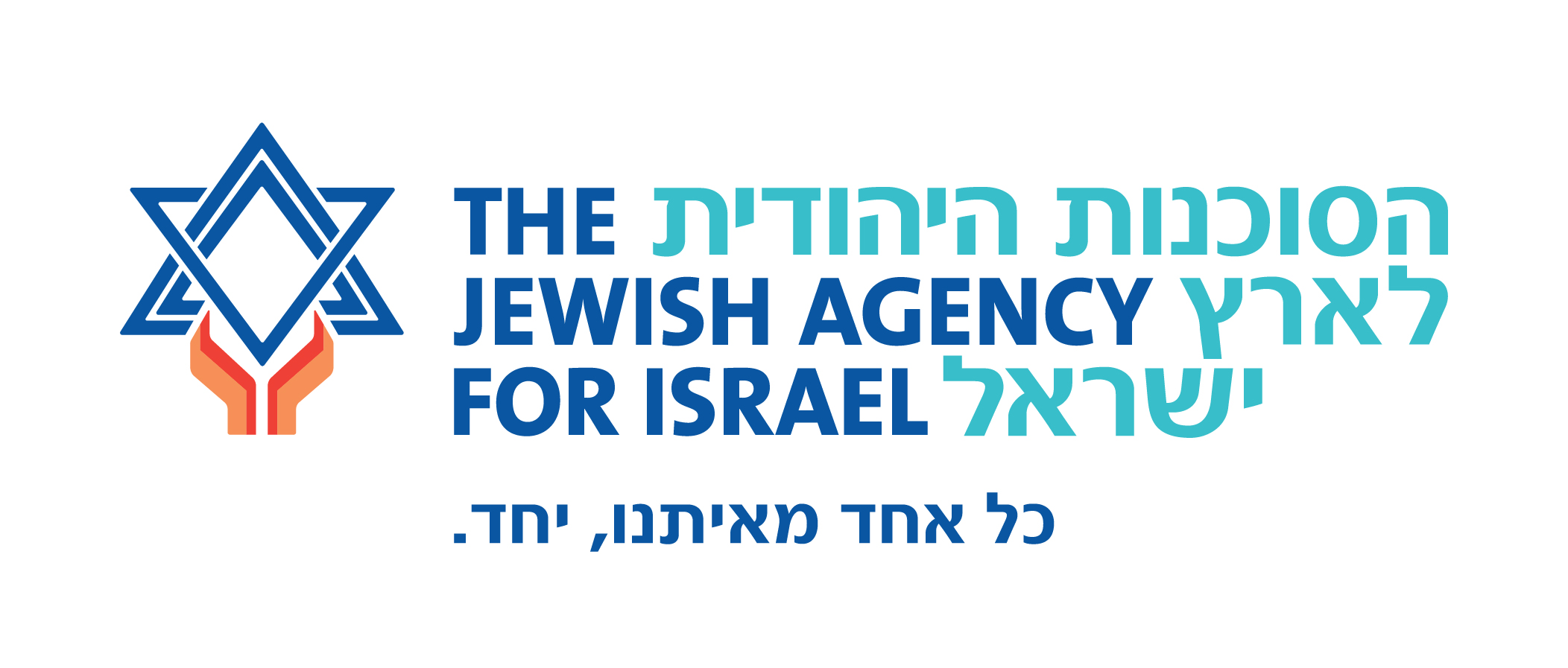 300
Which of the following was not developed in Israel?
3.  USB key
1. Instant messenger
4.  Waze App
2. Motorola phones
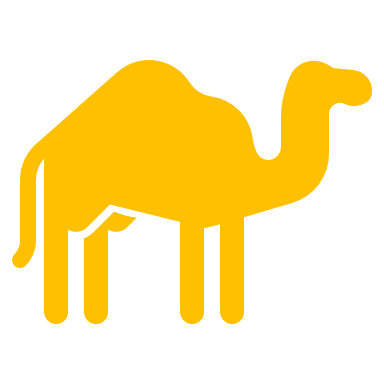 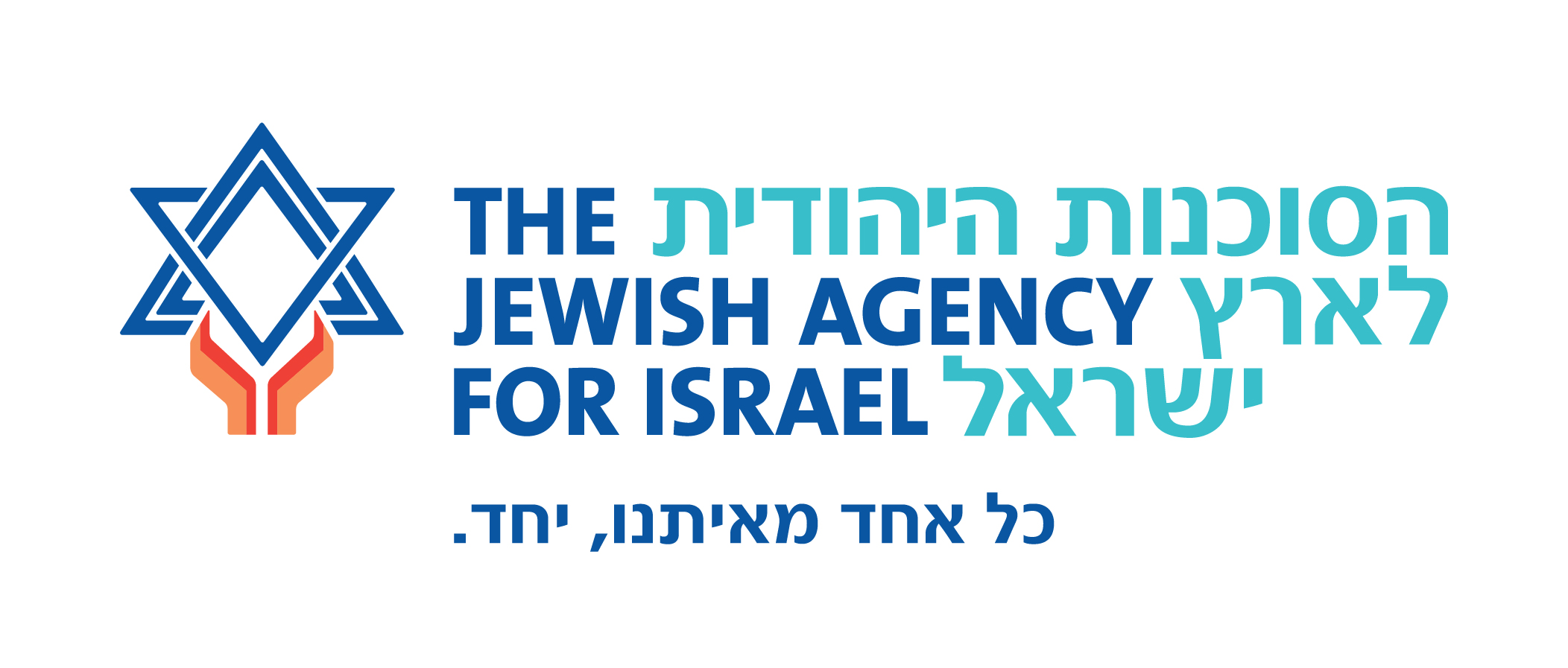 400
The only Research and development for Microsoft outside of the USA is in Israel. Where is it located?
3.  Jerusalem
1.  Haifa
2.  Tel Aviv
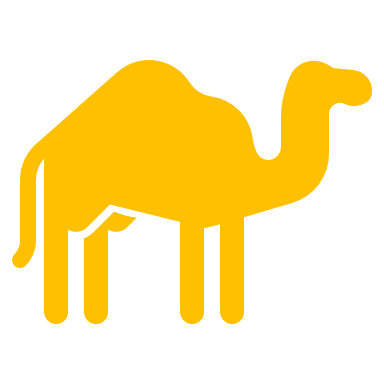 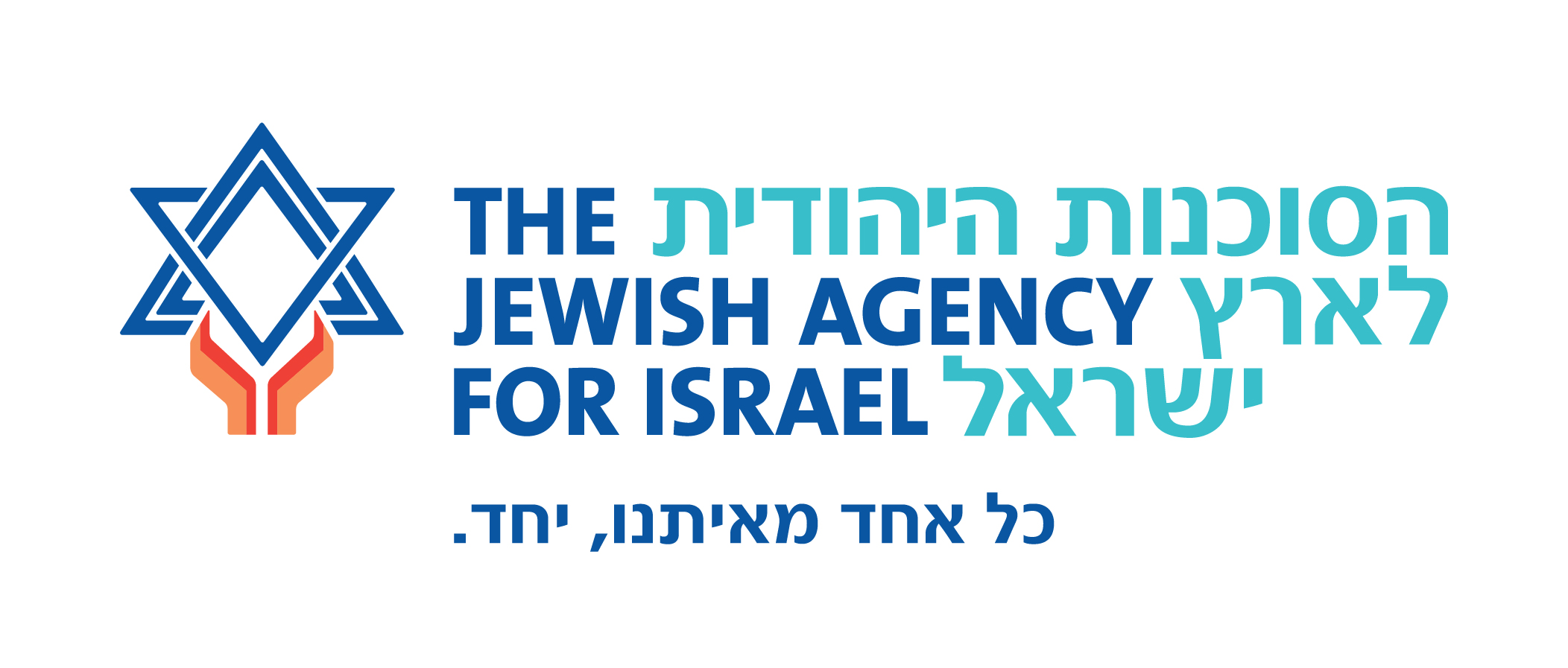 500
What the name of the Israeli parliament? Name 3 parties that are part of it today.
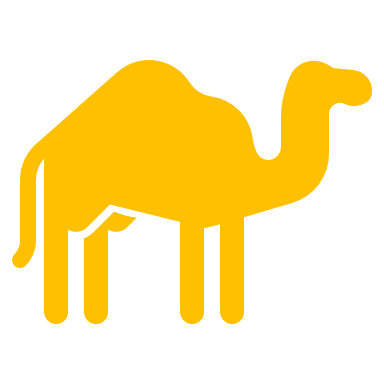 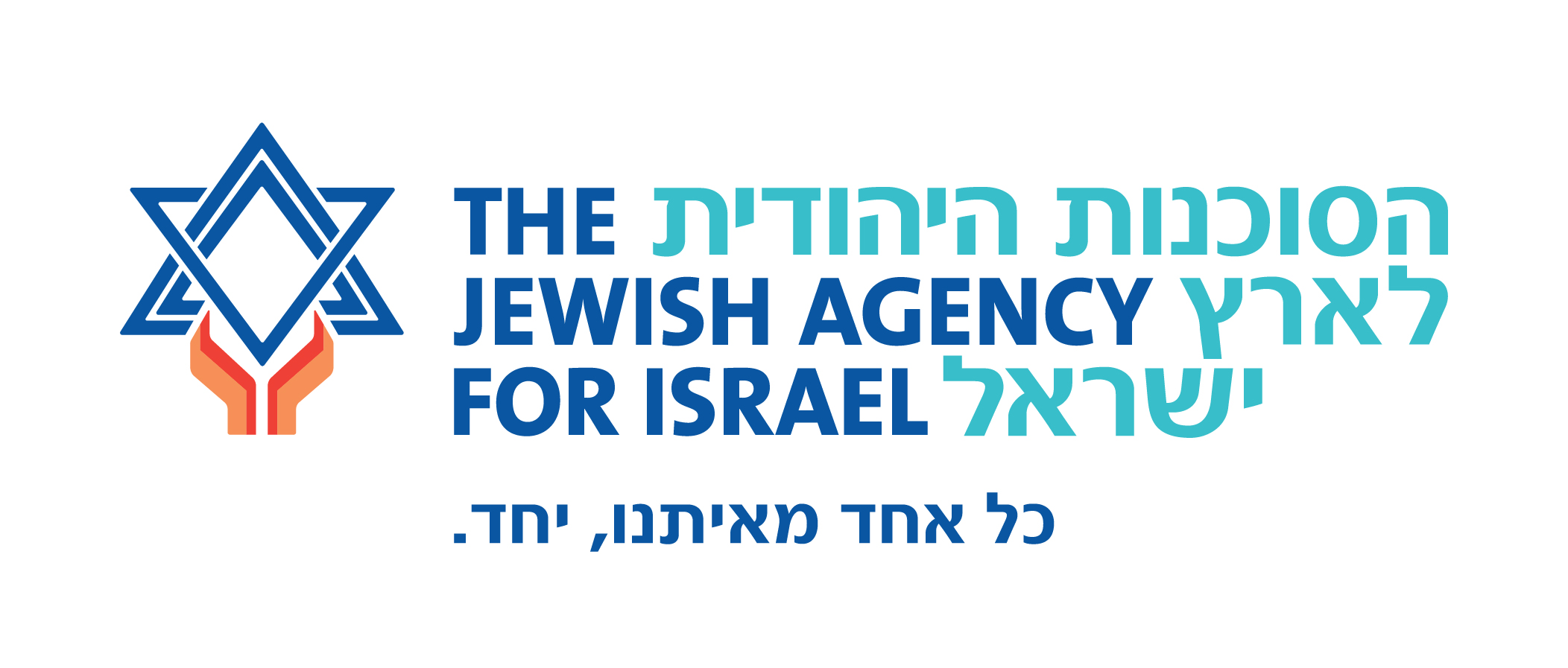 100
Who is said to have been the first Jewish person?
3.   Noah
1. Moses
4.  Joseph
2. Abraham
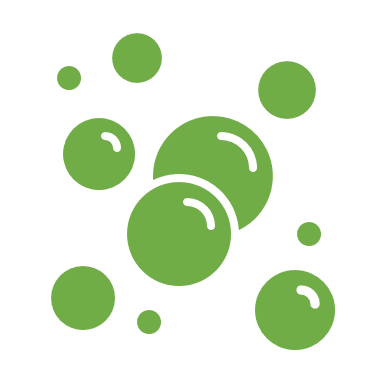 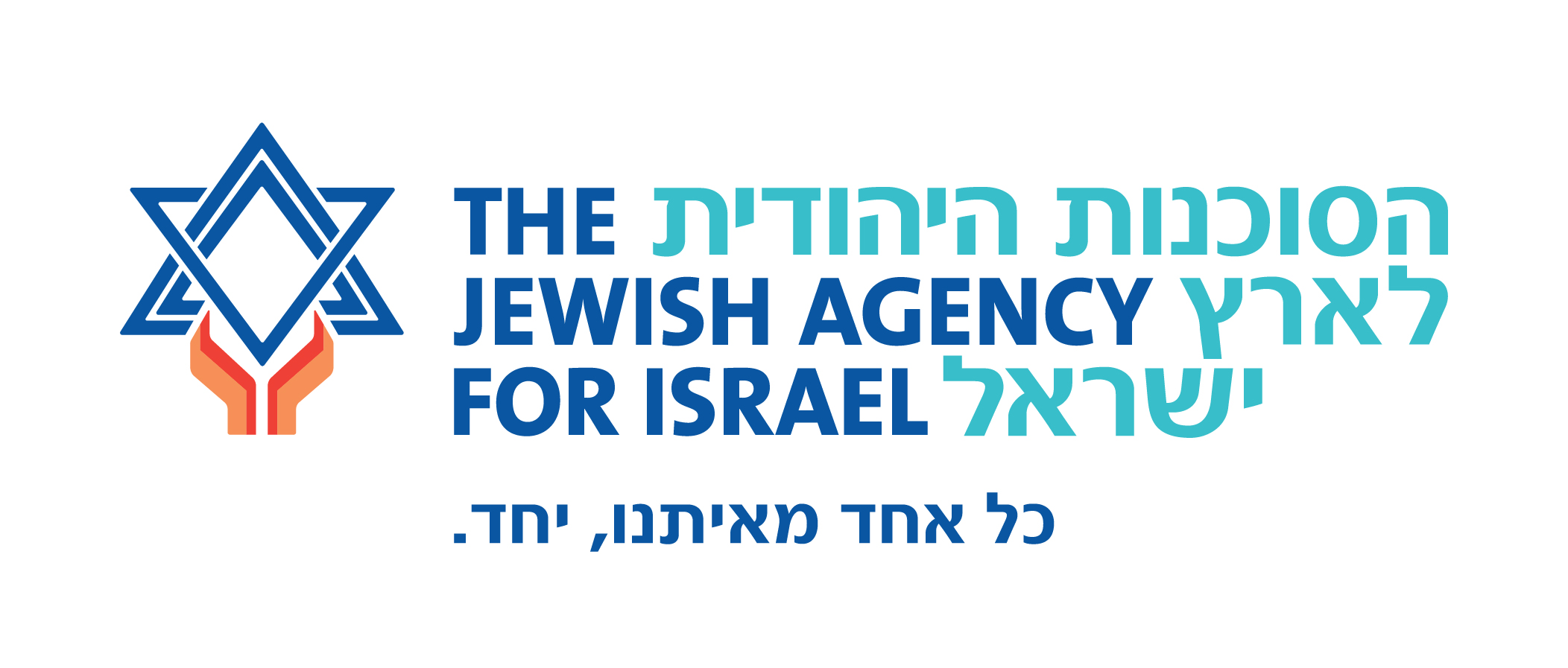 200
How many times Israel won Eurovision?
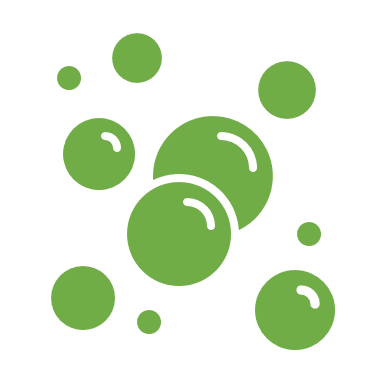 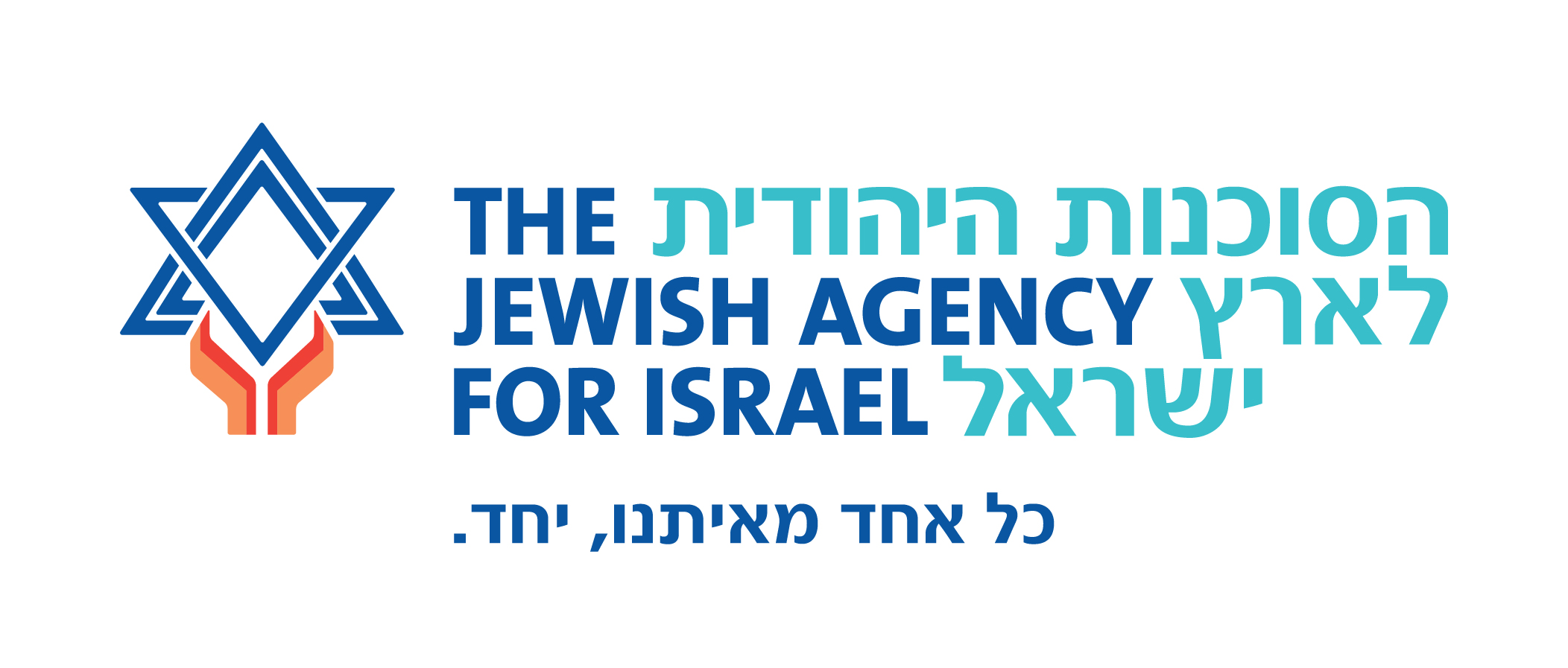 300
A Jewish month begins with …?
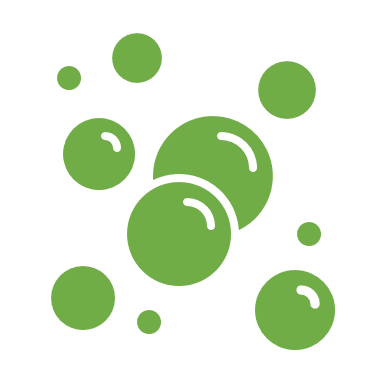 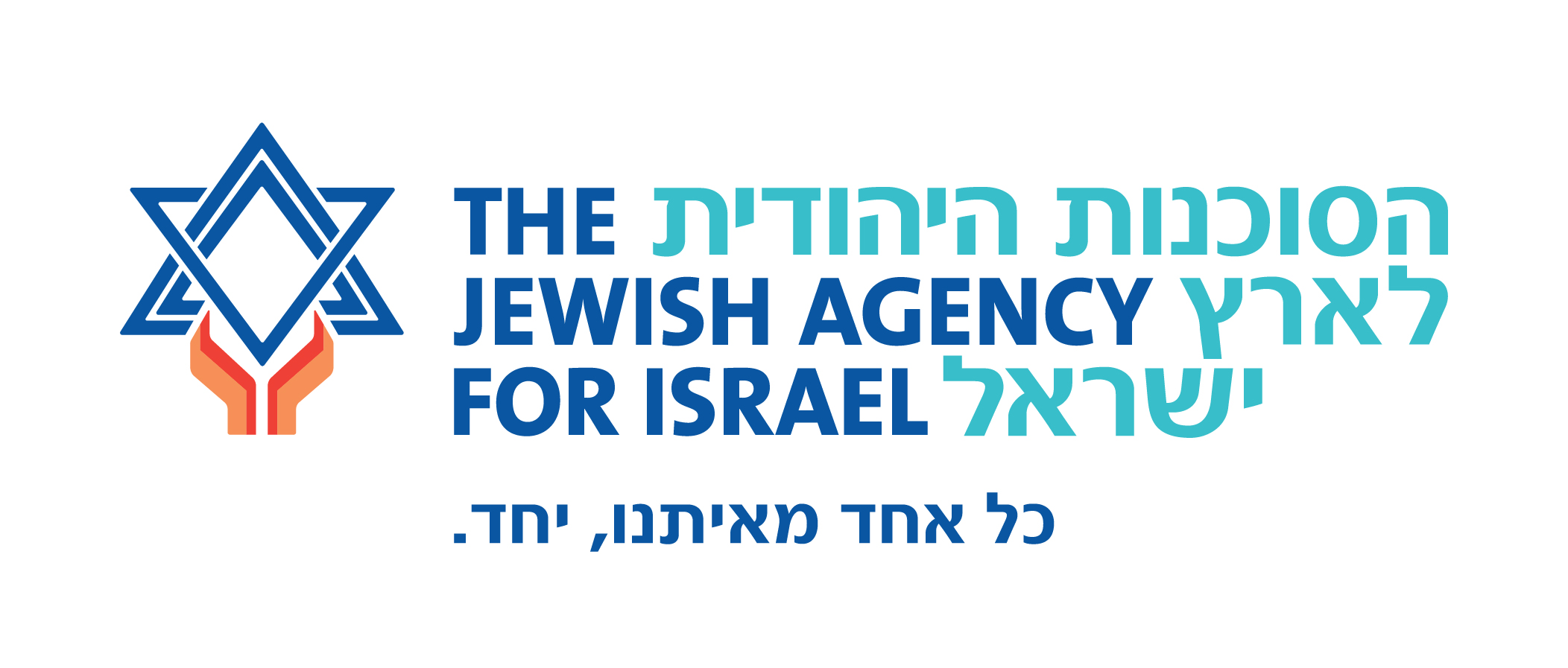 400
Who was the first female prime minister in Israel?
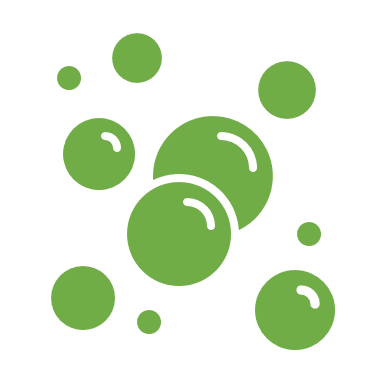 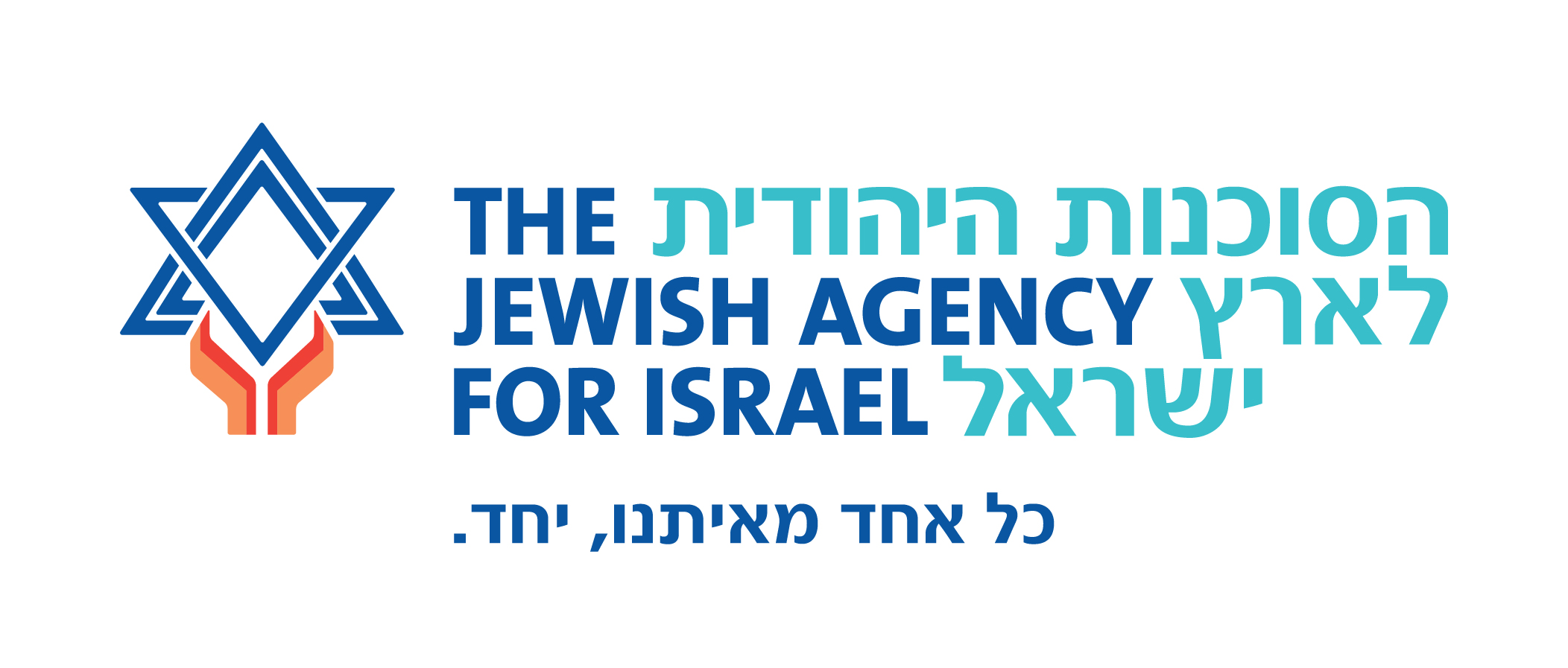 500
How many times has an Israeli team won the European Cup in basketball?
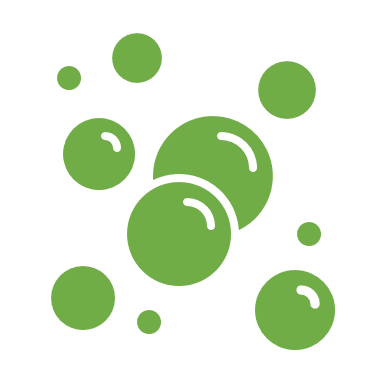 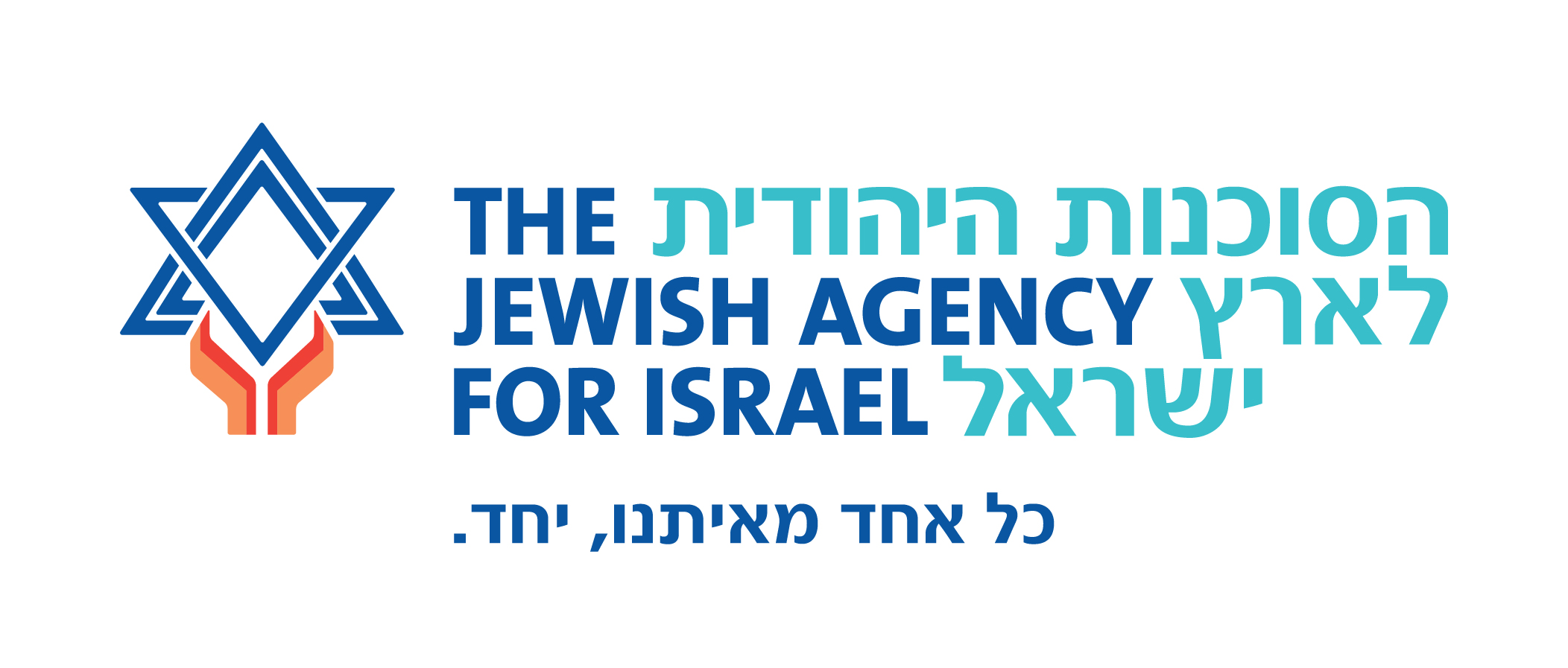 100
Who plays Wonder Woman now?
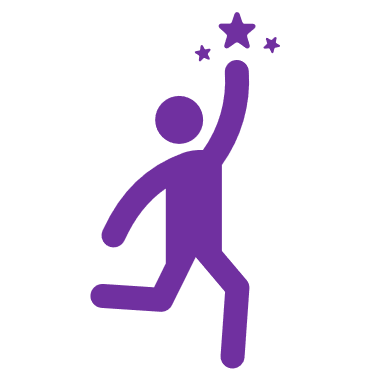 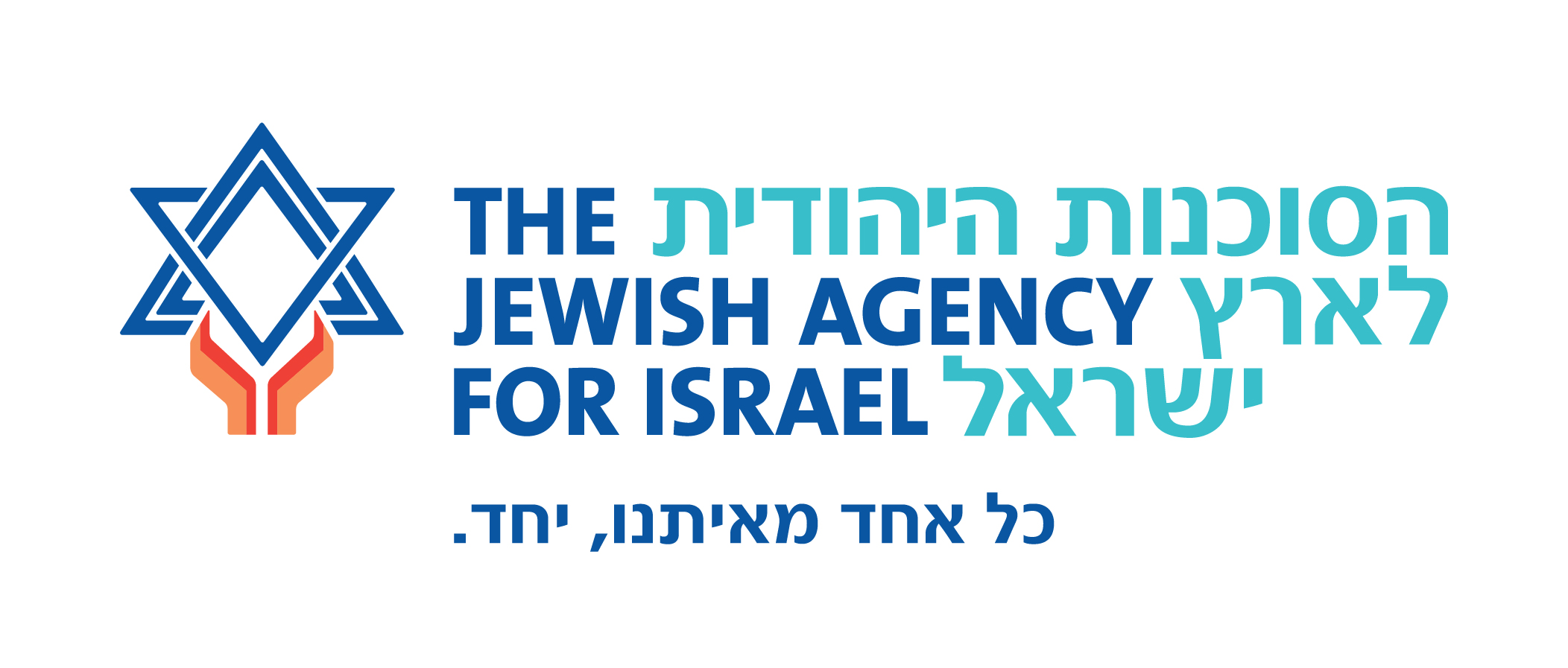 200
Who invented the theory of relativity in physics?
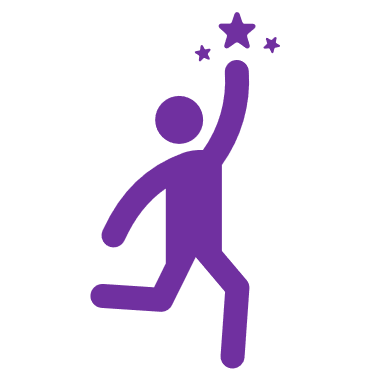 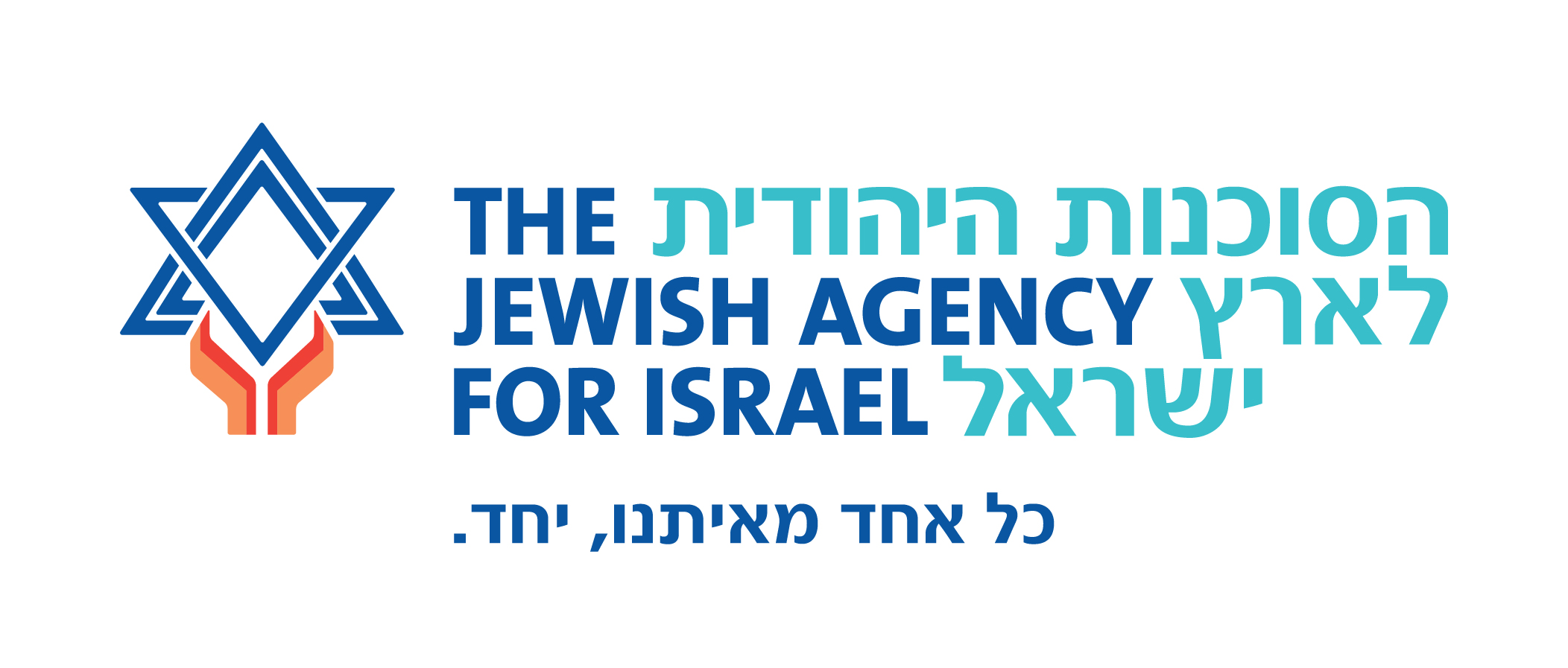 300
Who was the first president of the State of Israel? And who is the current president?
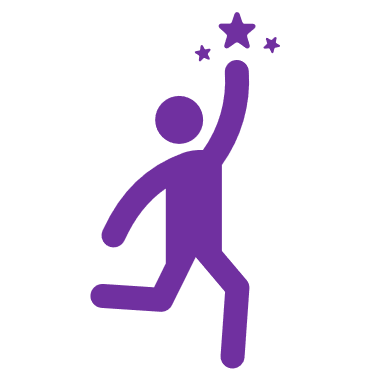 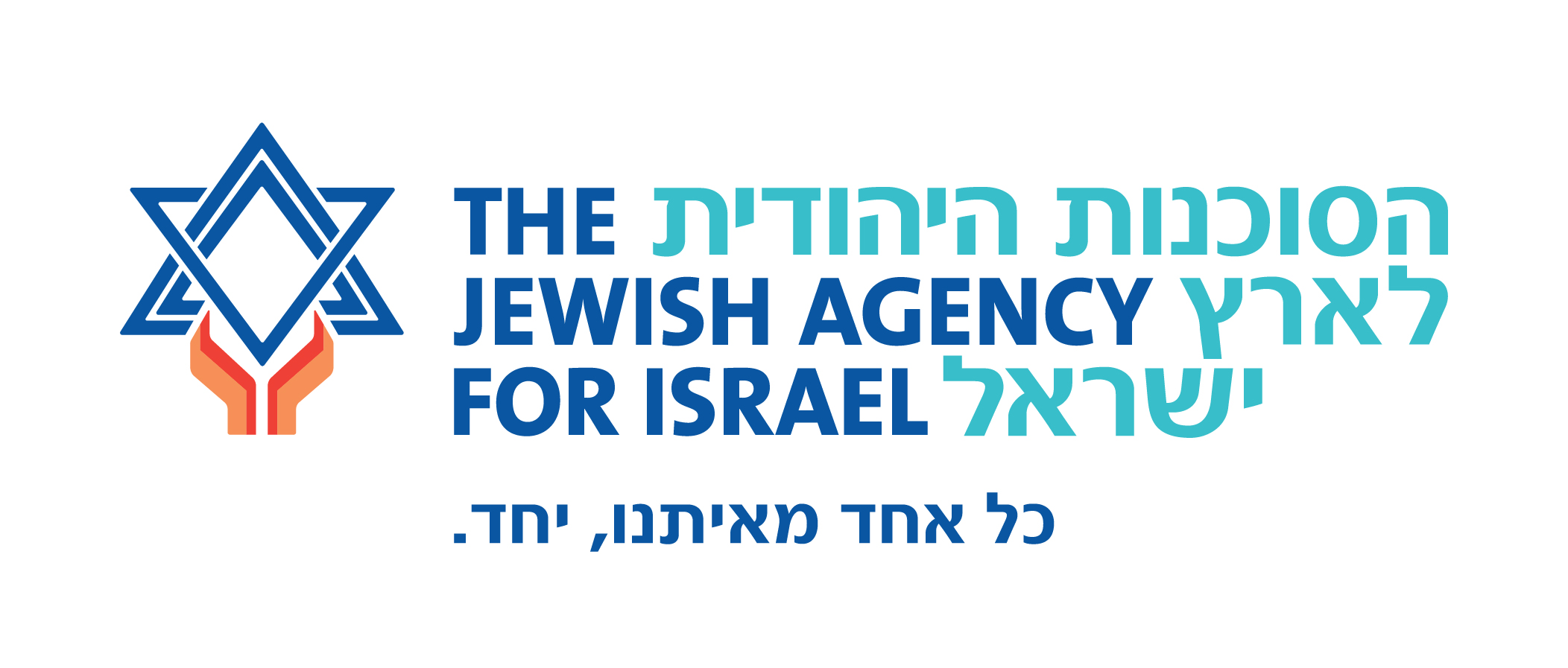 400
What percentage of the Nobel Prize winners are Jews?
C.   36
A. 13
D.  7
B. 22
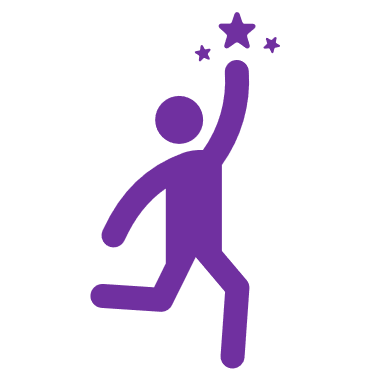 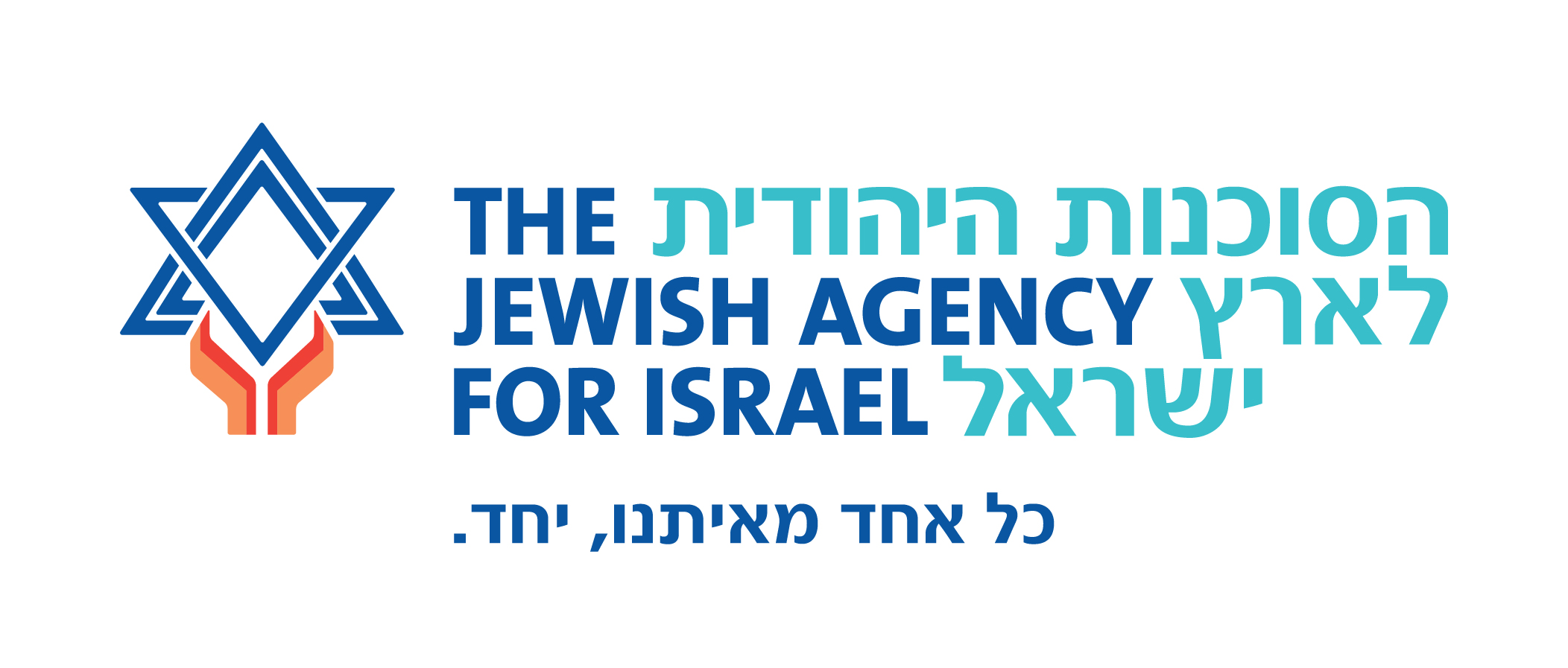 500
Who is the Jew with the most Olympic medals?
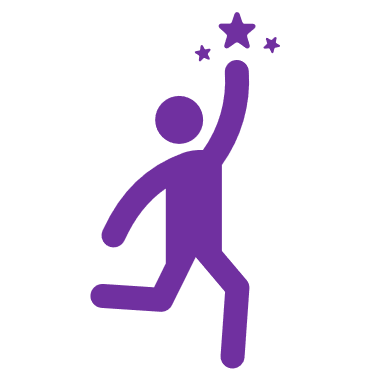 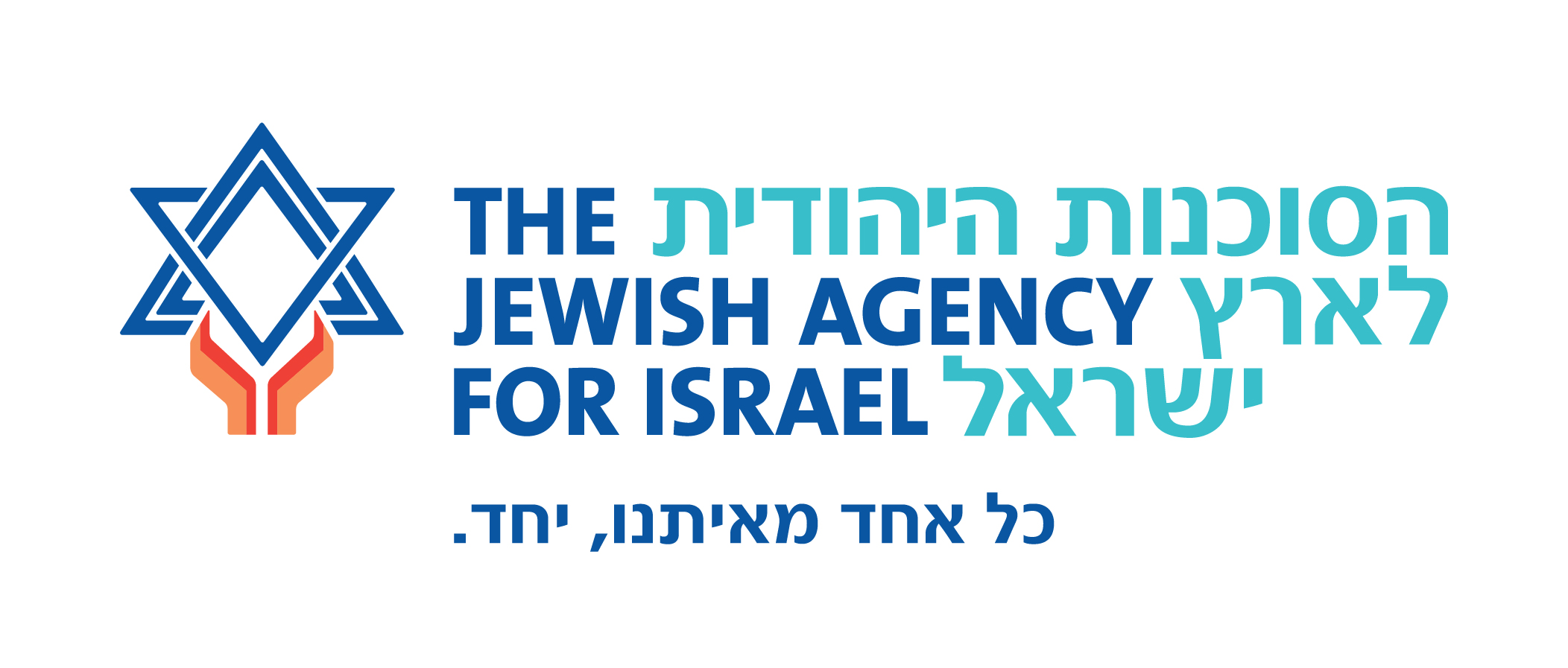